Souhrn ze semestrálních cvičení CV0 a CV1
27. 9. 2018
Ze0102 Kartografie

Filip Dohnal
Úvodem
Podepsat mapu

Dle návodu níže mapu složit
https://www.youtube.com/watch?v=i7vIcgfBa_0
Terénní reliéf
Charakterizuje horizontální a vertikální členitost zemského povrchu

Nejstálejší složka zemského povrchu

Skládá se z dílčích terénních tvarů:

Vyvýšené terénní tvary
Vhloubené terénní tvary
Kompozice topografické mapy 1:25000
Terénní tvary
terénní tvary dělíme:
vyvýšení
vhloubené
další dělení:
přirozené
umělé
podle polohy dělíme na:
na vrcholu vyvýšeniny
na úbočí
v údolí
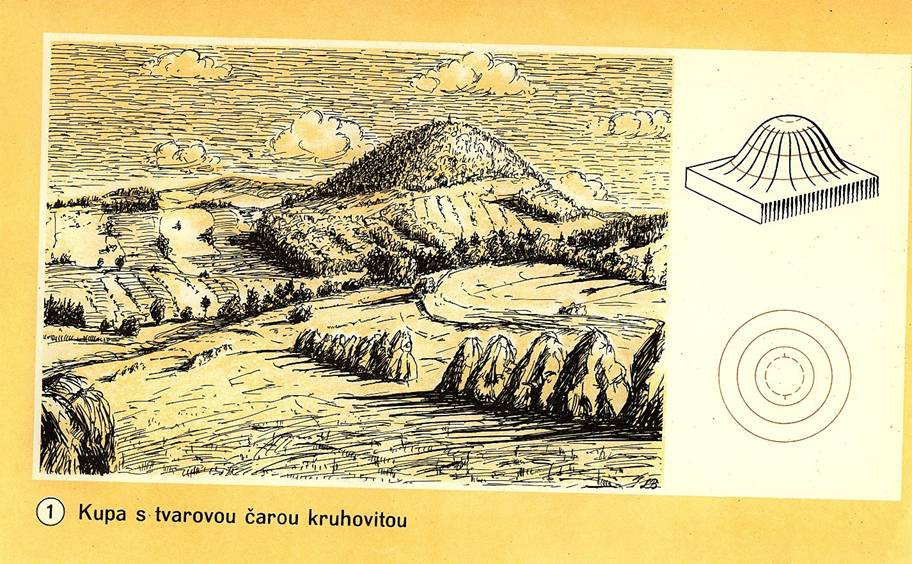 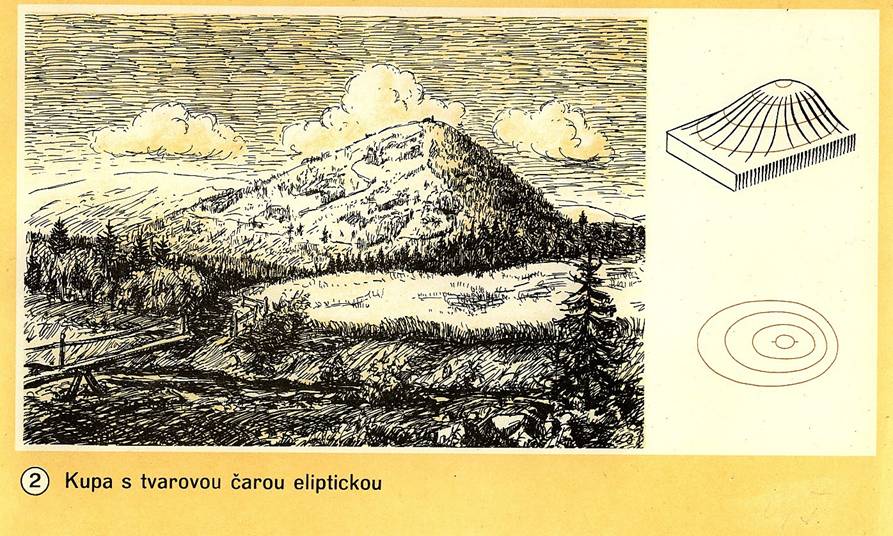 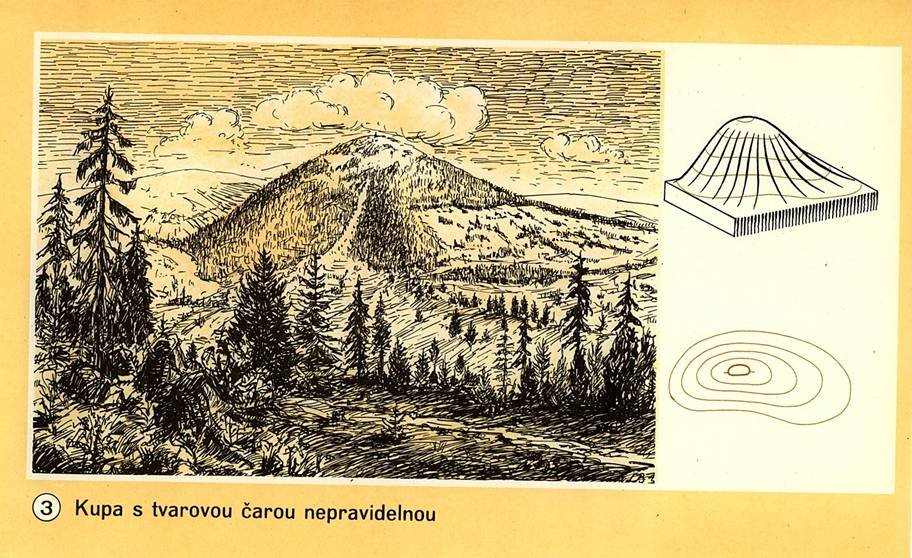 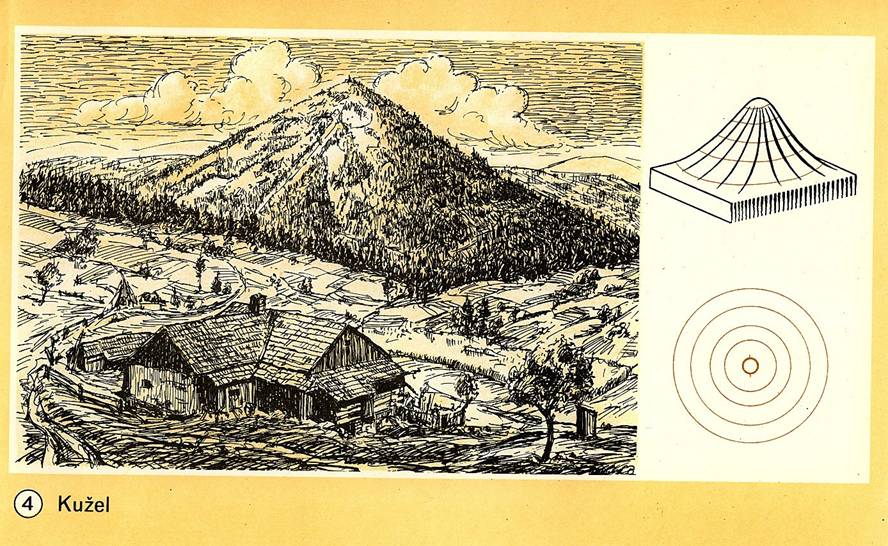 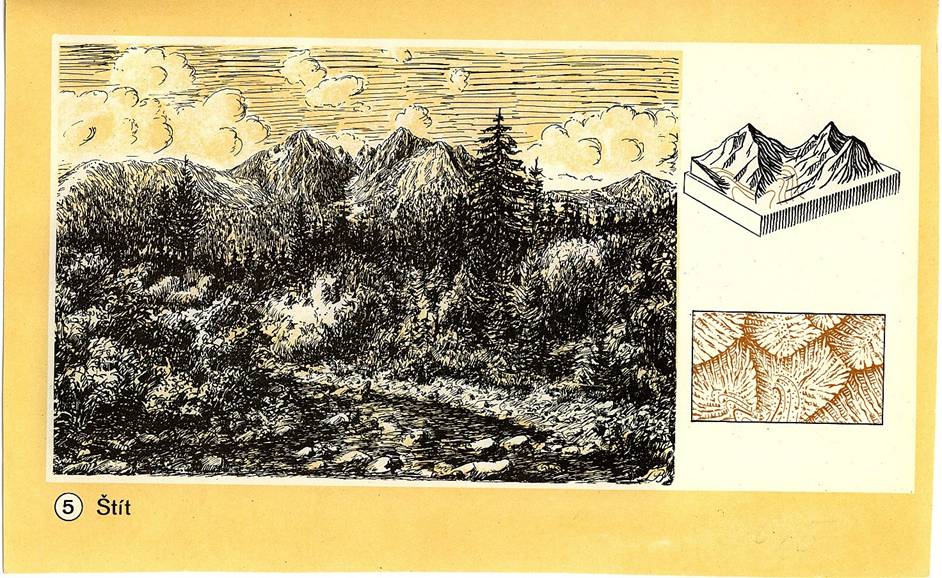 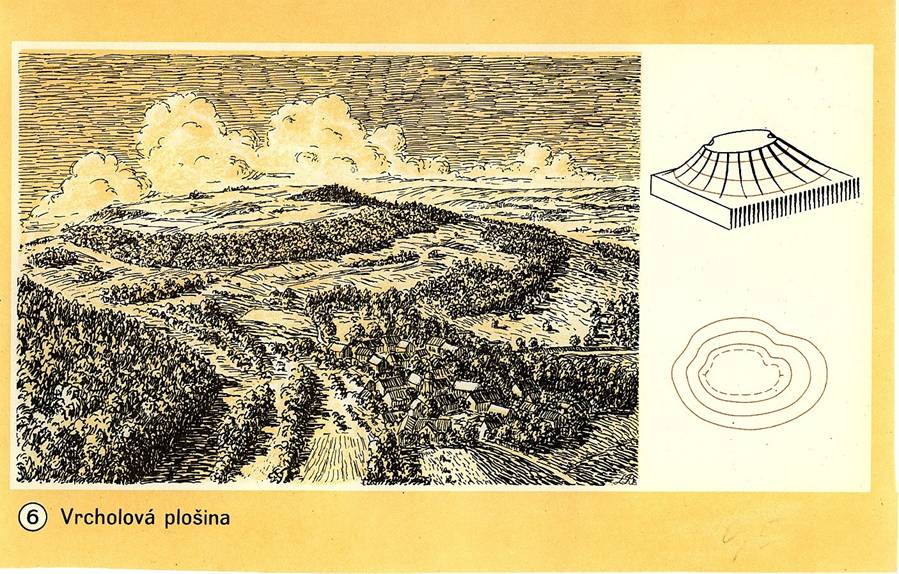 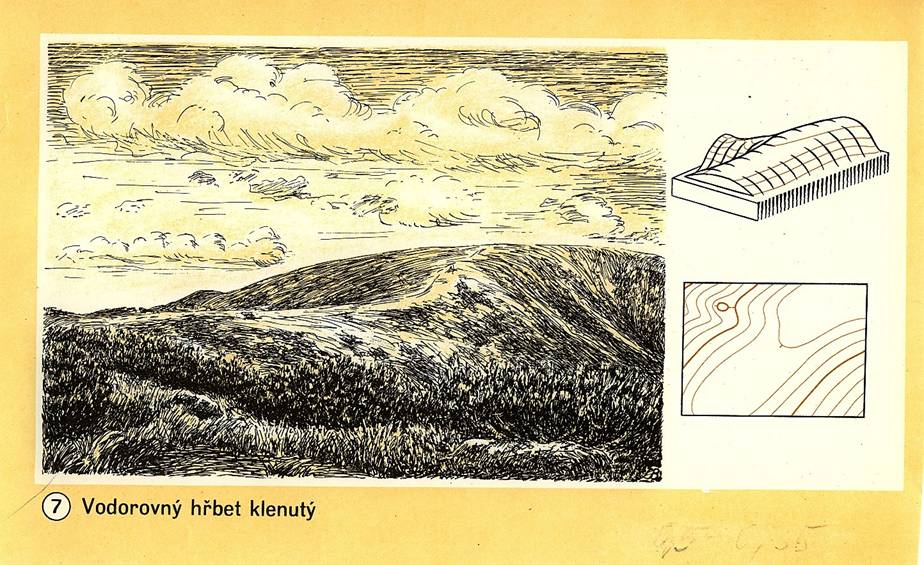 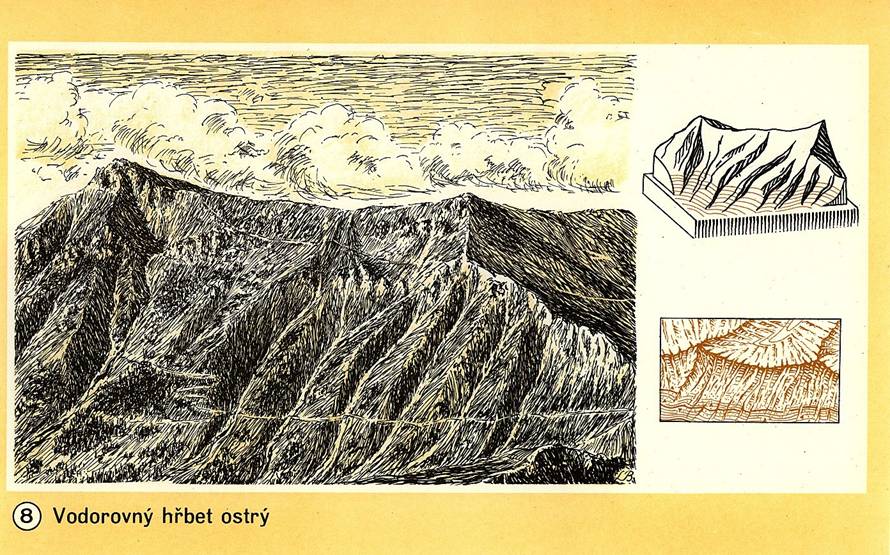 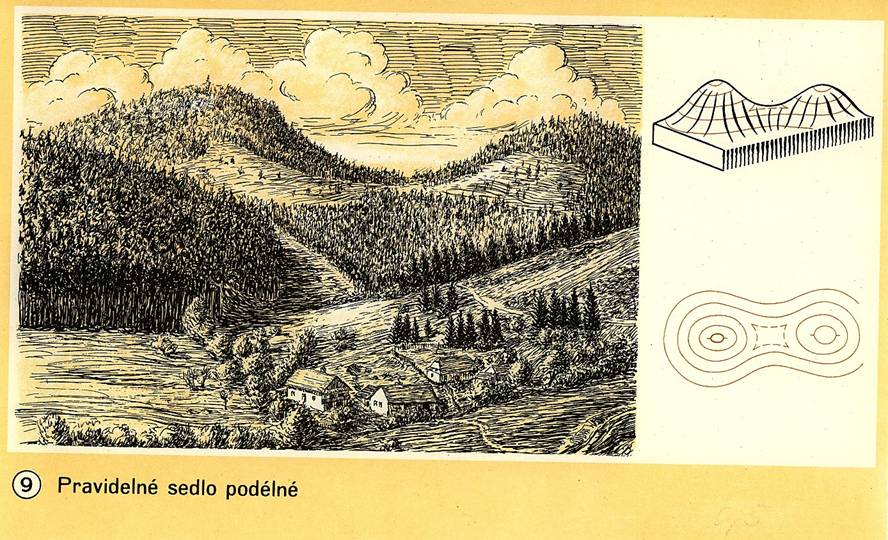 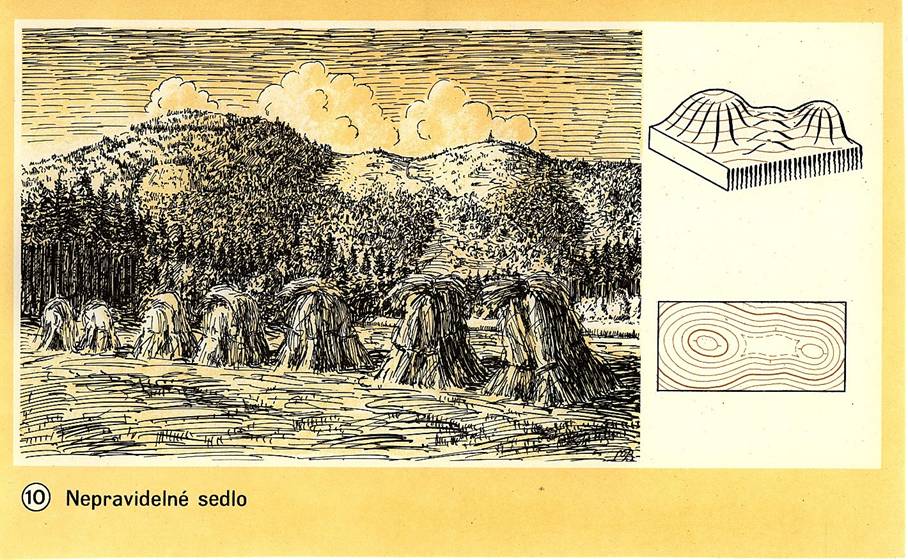 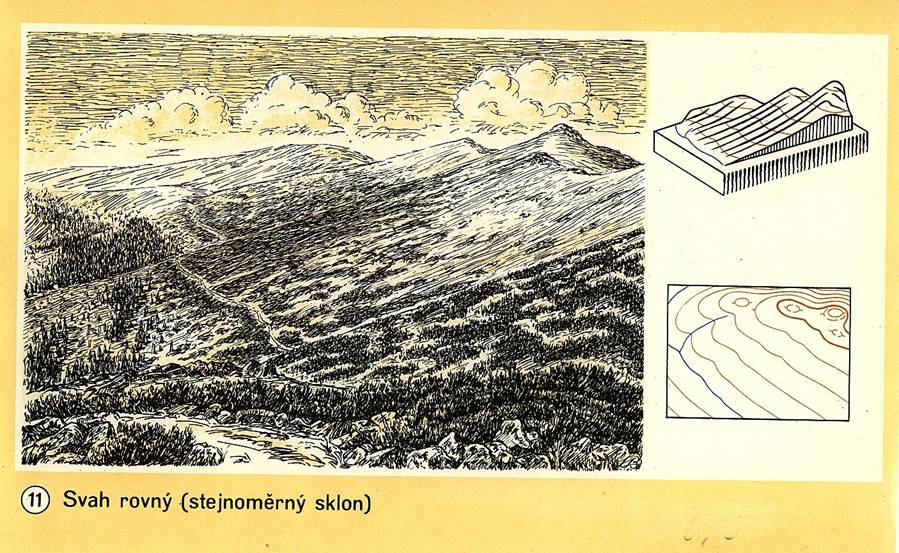 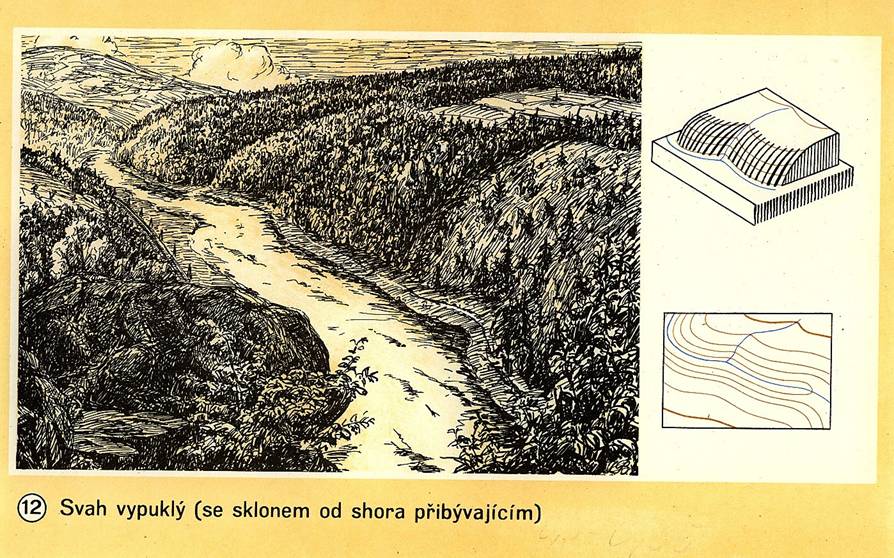 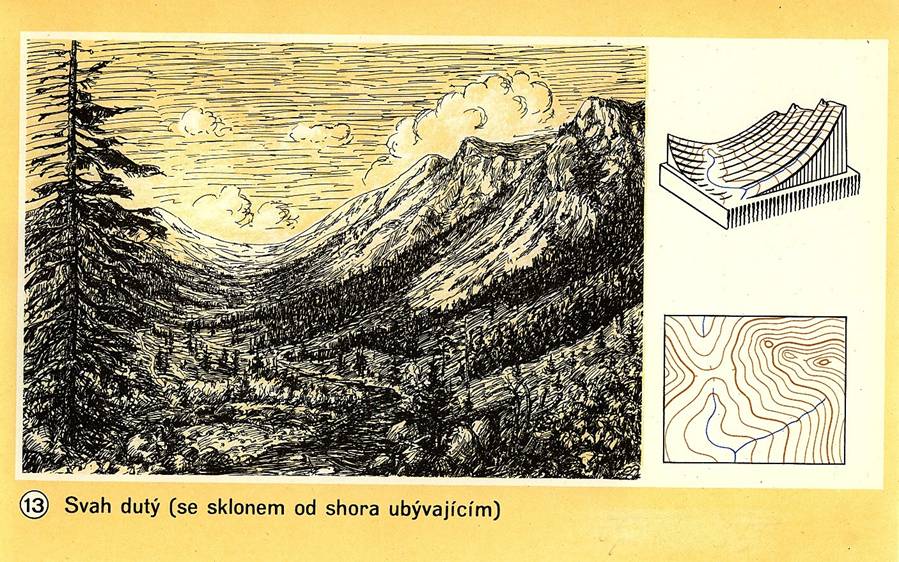 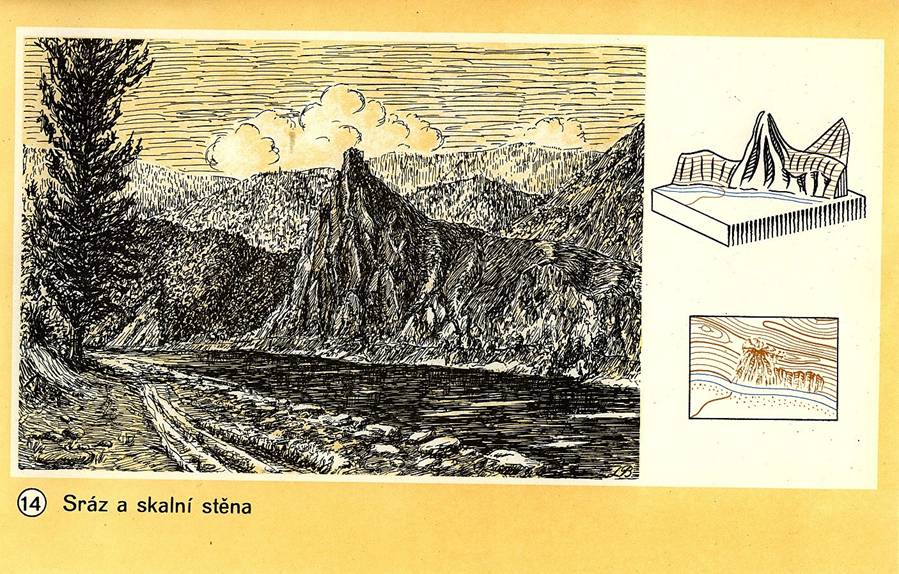 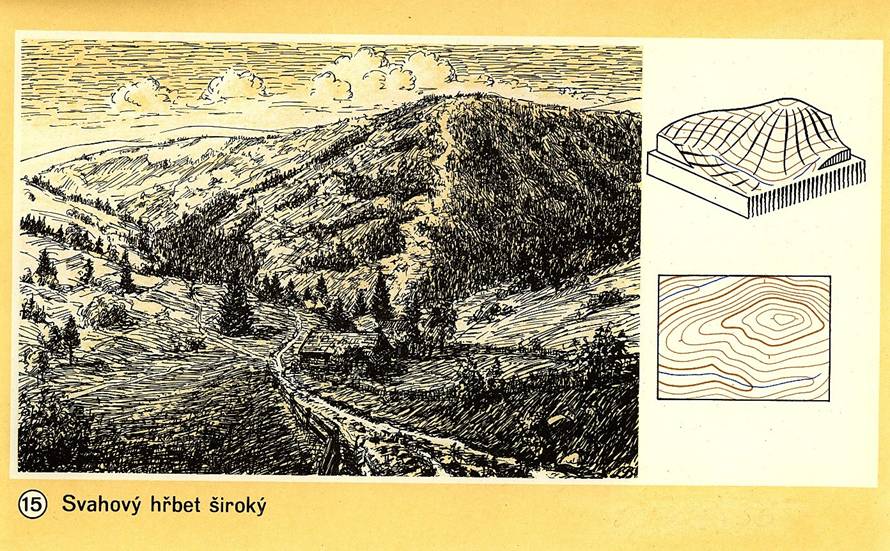 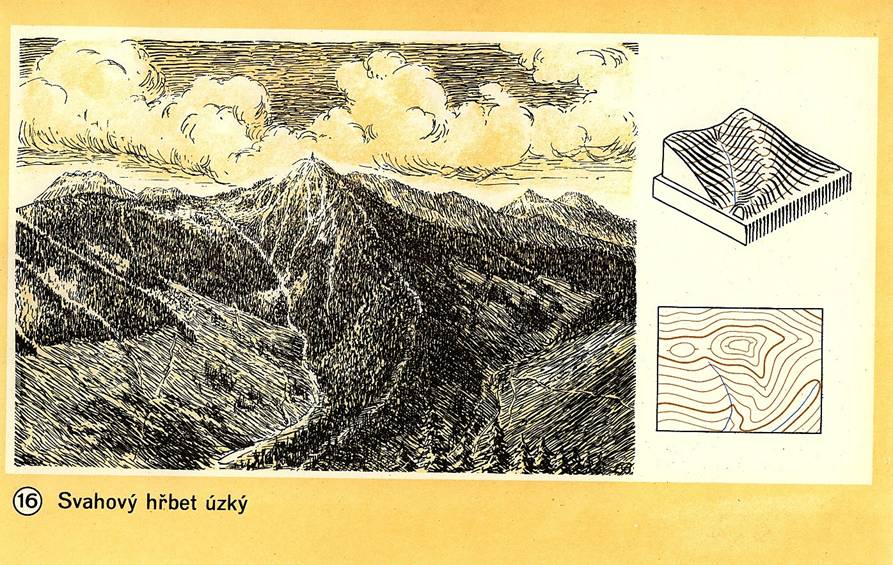 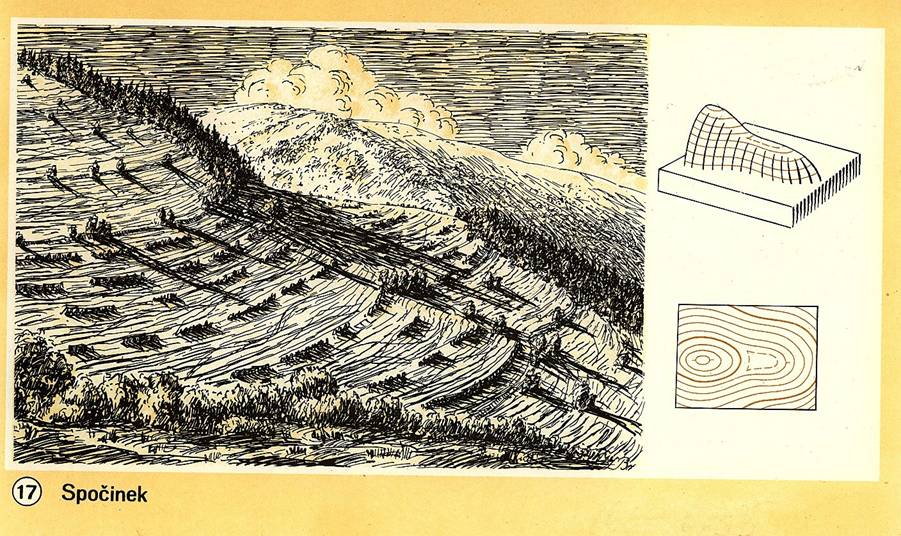 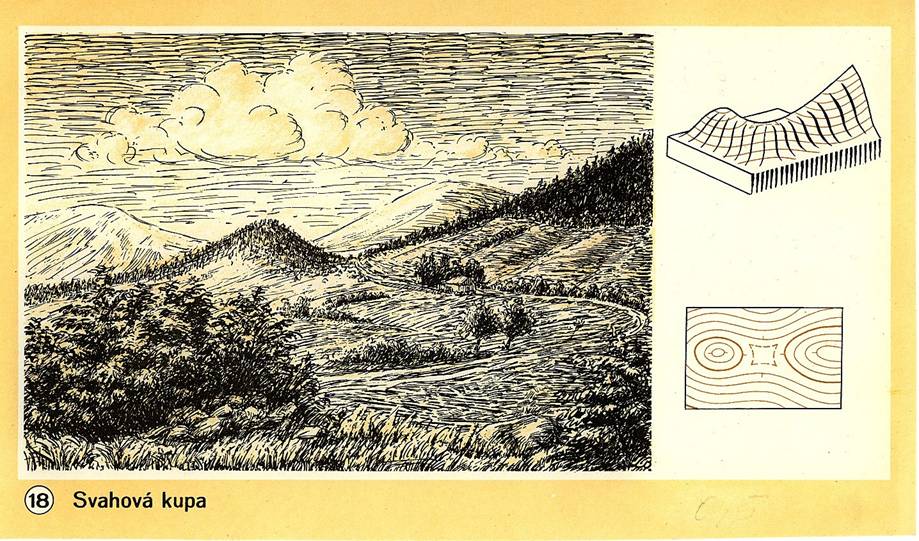 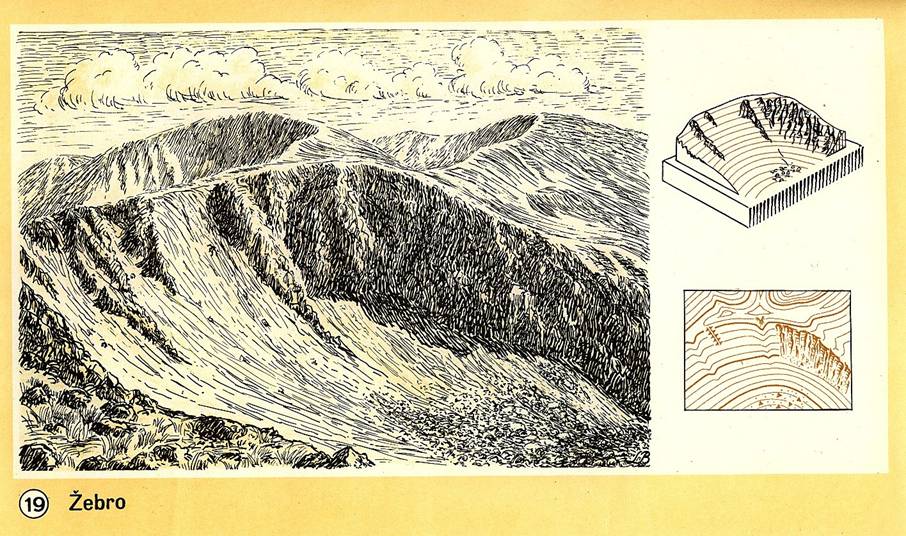 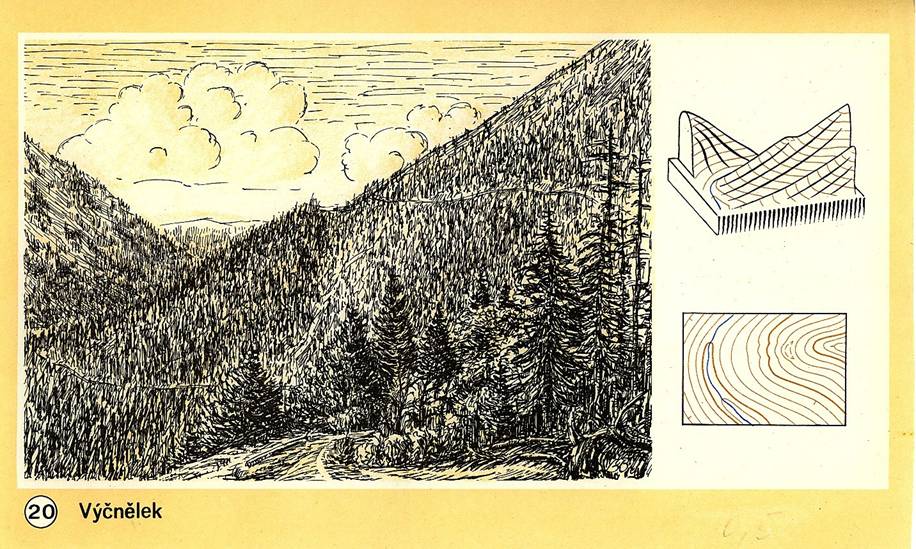 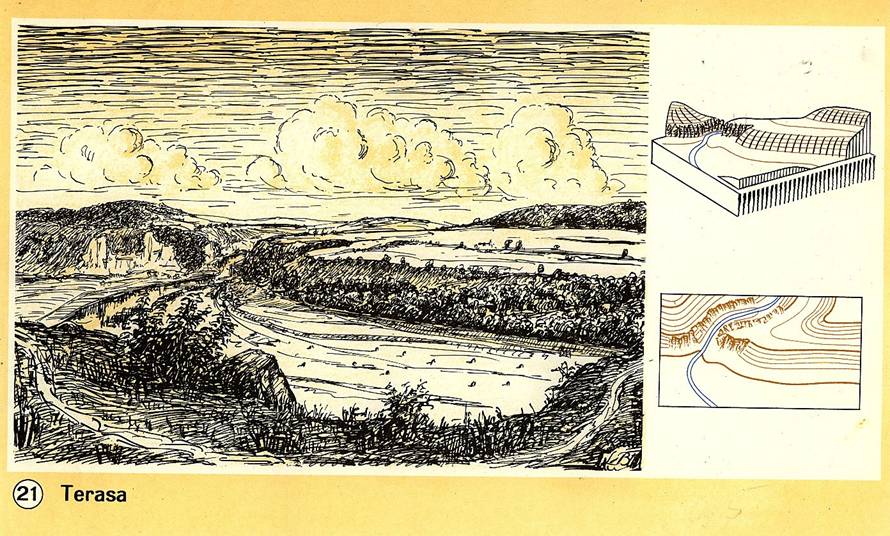 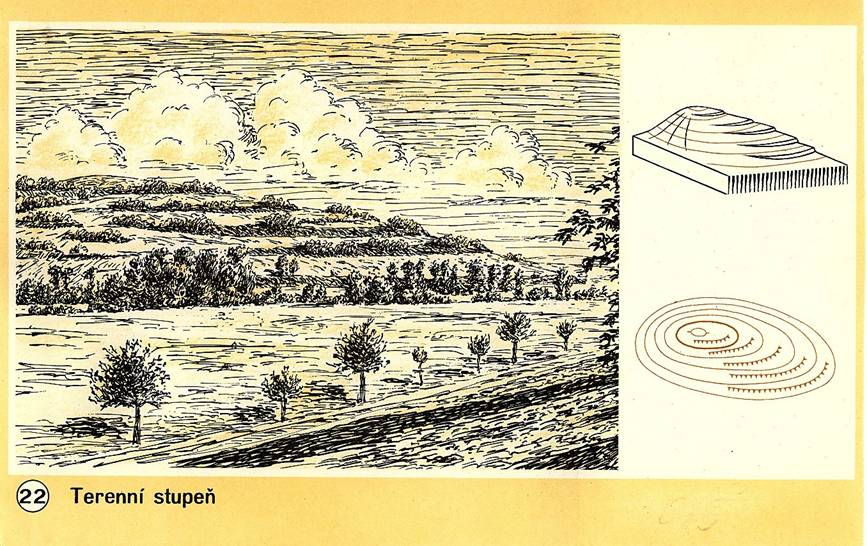 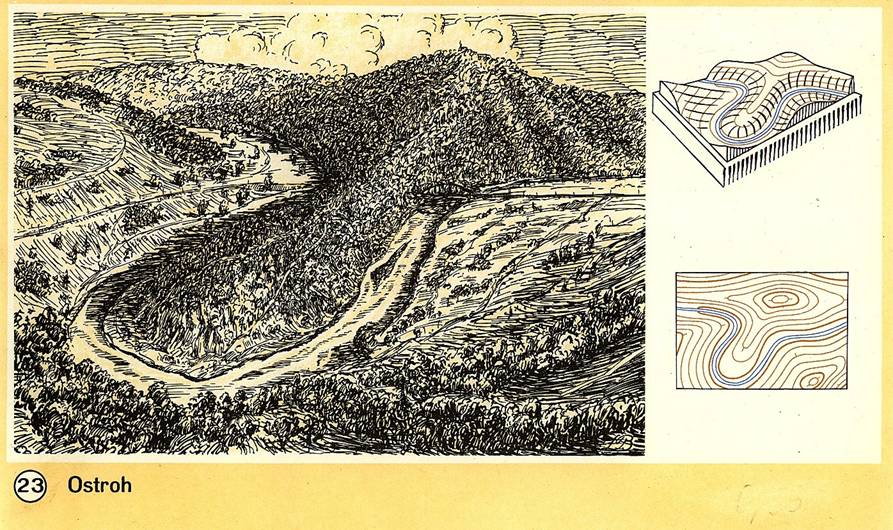 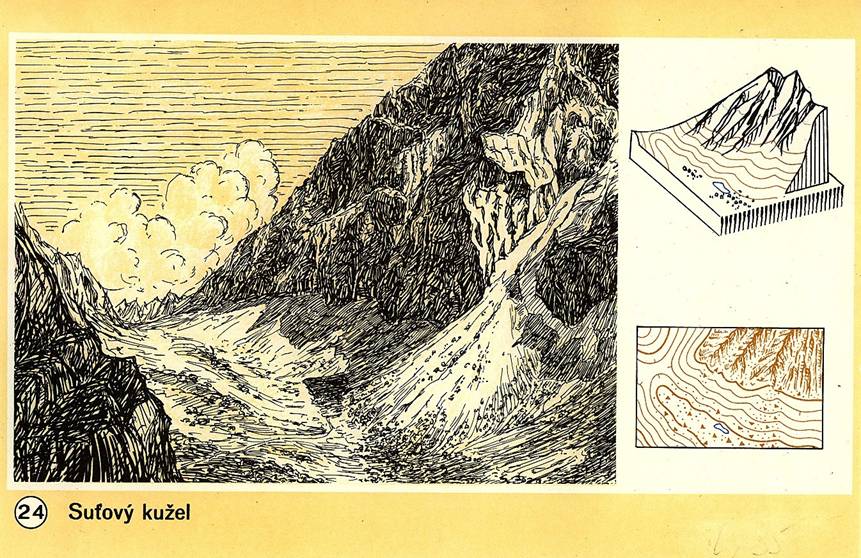 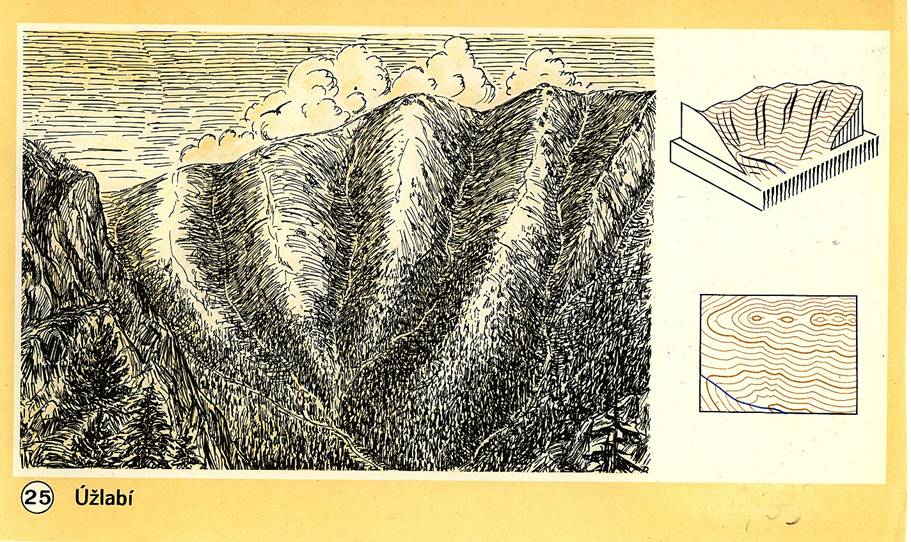 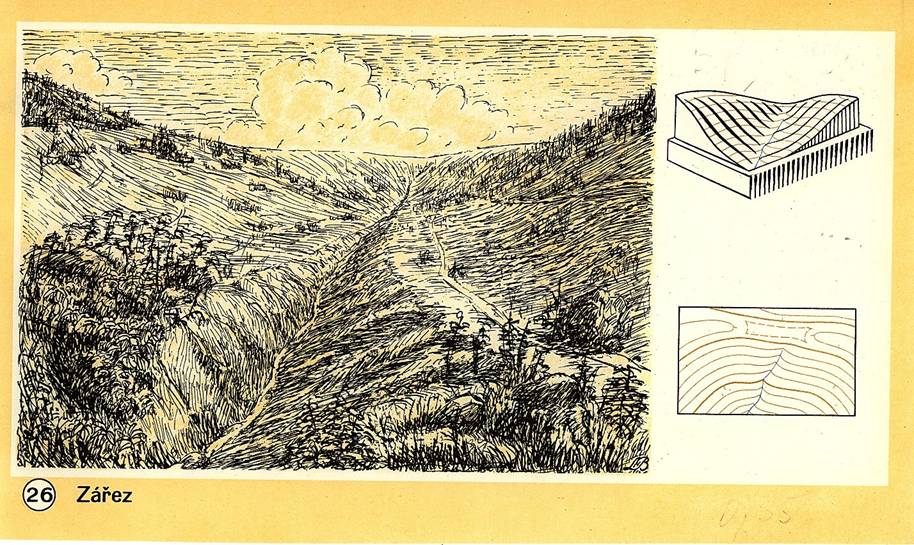 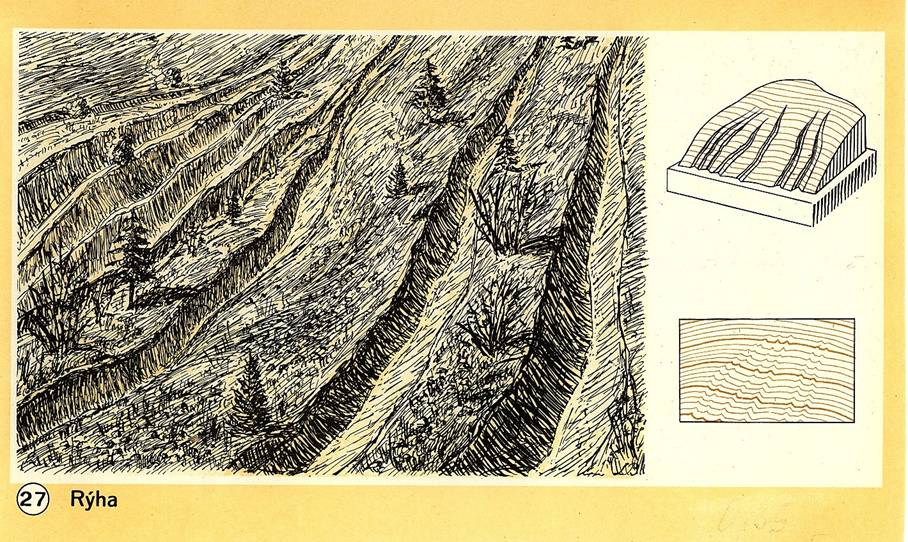 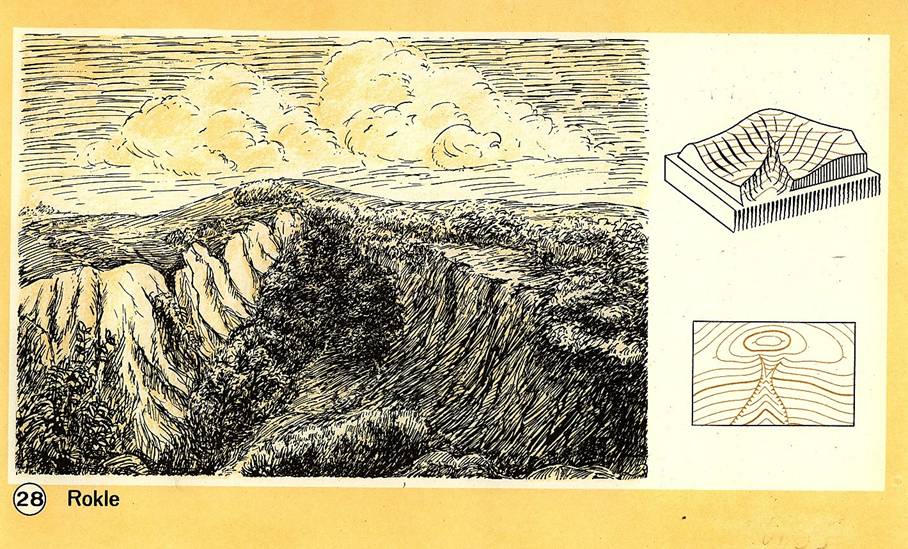 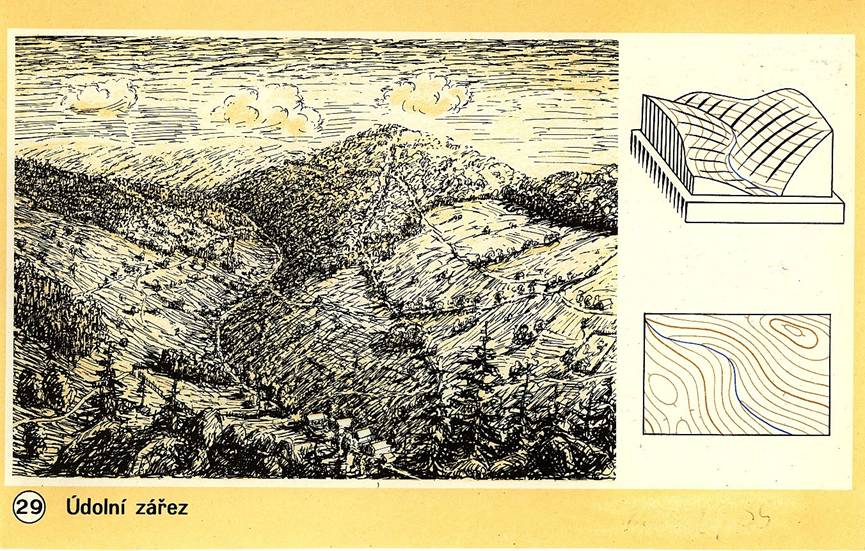 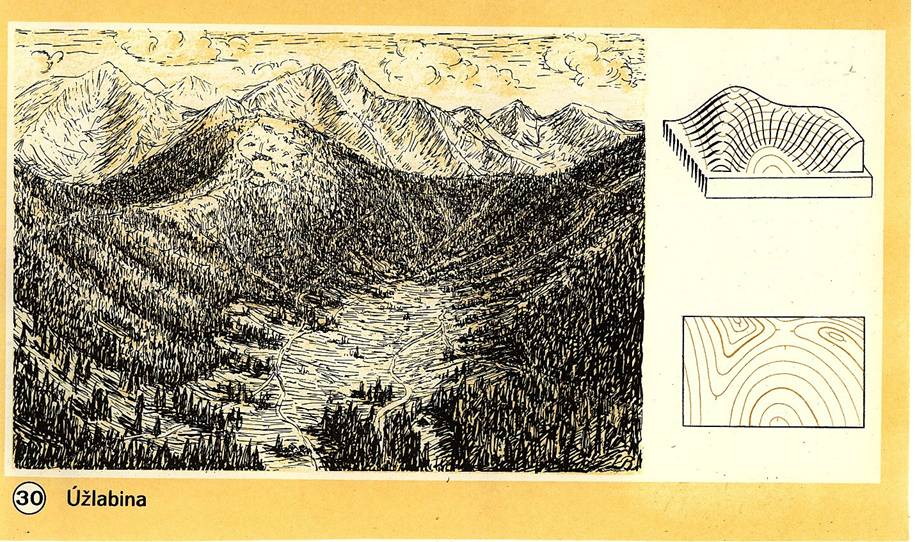 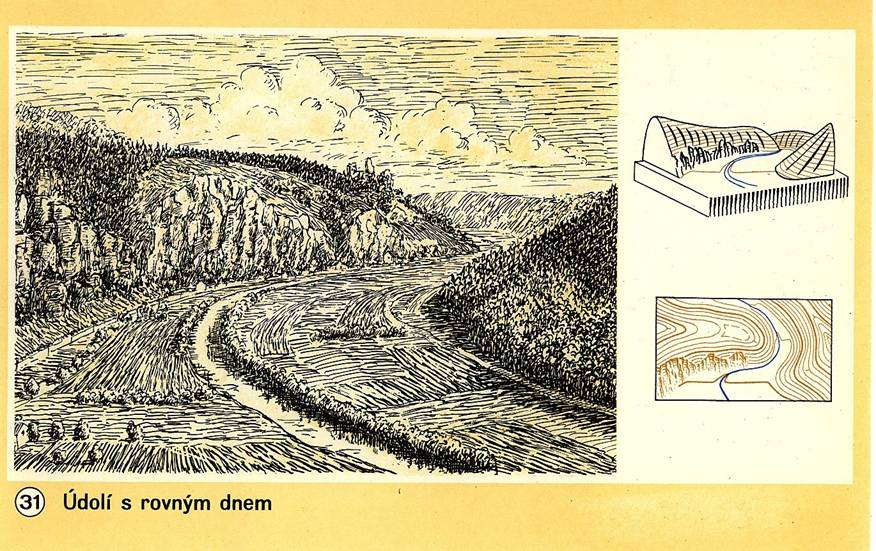 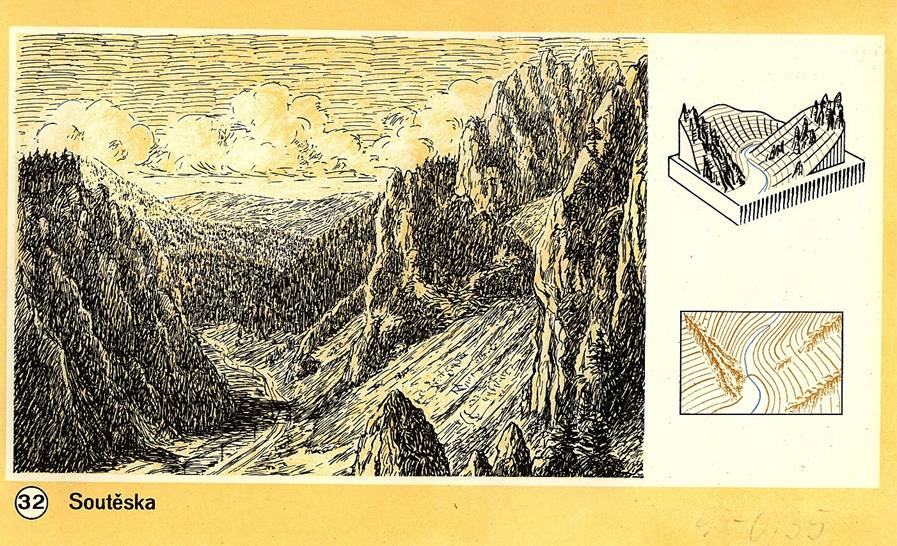 Doporučený link
https://geography.upol.cz/soubory/studium/e-ucebnice/Smolova-2010/projekt.html